Welcome to 
Calne Community Area 
Fairtrade Group
Friday 23rd  February 2018 4pm
Calne Baptist Church
Business from last meeting
Minutes
Matters Arising
FTF Town Hall Event
Second part of the Meeting
FTT Action Plan Updates & Actions
Fairtrade Fortnight Planning
Matters Arising
Audits
Campaign Advertising
Banners
Posters
Roundals
Sainsburys
Matters Arising
Coop Food = Yes - plus store display
Sainsburys = Yes
Tesco = Don’t know
Calne Choral = Yes
Calne Players= Yes (subject to scripts)
Schools = no results on Art Exhibition 
Schools – One wants a FT assembly in FTF
Town Hall Programme
The Programme - 8.30am Setup

Tables and stage will be in place for us
PA system & Projector & programme on laptop
Bunting & Balloons
Stall & Campaign Posters on walls
Setup stalls – stall holders (bring colourful table coverings)
Raffle & Raffle table – location & timing!!
Town Hall Programme
The Programme
8.30am Setup – Please be on time
10.00am - Event Opens - with Fairtrade STALLS throughout the event10.30am - The Calne Players - a Short Fairtrade Story10.50am - The Mayor Cllr. Tony Trotman welcomes Mr Baai Jarbang11.00am - Mr Baai Jarbang "The mango industry and its potential in The Gambia"11.30am - (timing subject to Mr Baai Jarbang's speech and questions)                    Light lunch follows our guest speaker with choral accompaniment from:                                      "7CC + 1" ("Eight members of Calne Choral sing a Cappella").12.15 – Raffle Draw (approx time)

1.00pm - Event Closes (clear up)

2pm - leave
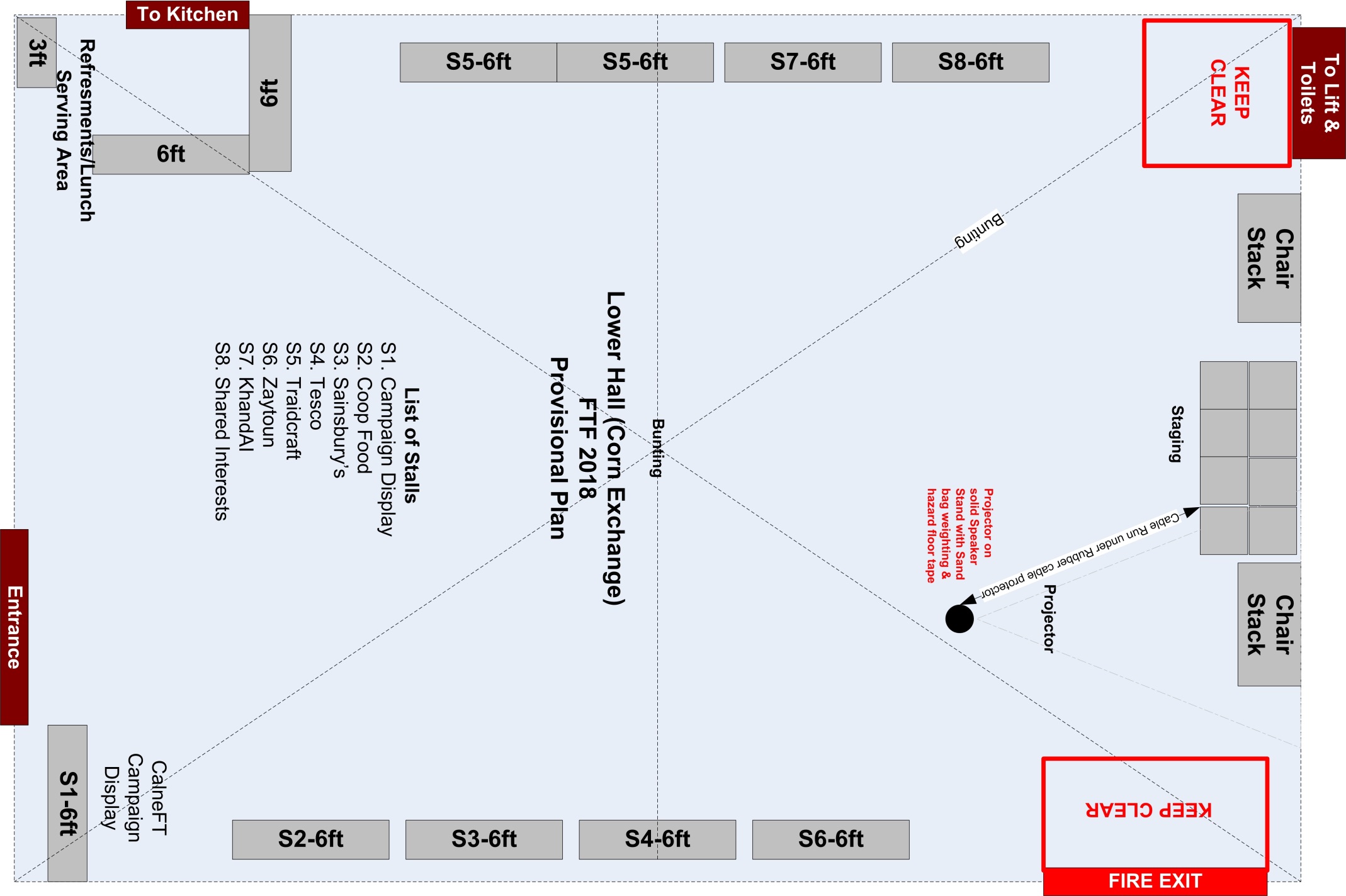 Town Hall Food
Tea and Coffee?

Light Lunch

Bread &
Dates of Next Meetings
Next Meeting?
Always schedule two meetings ahead